РЕБУСЫ
2016 год
-РО-ГА
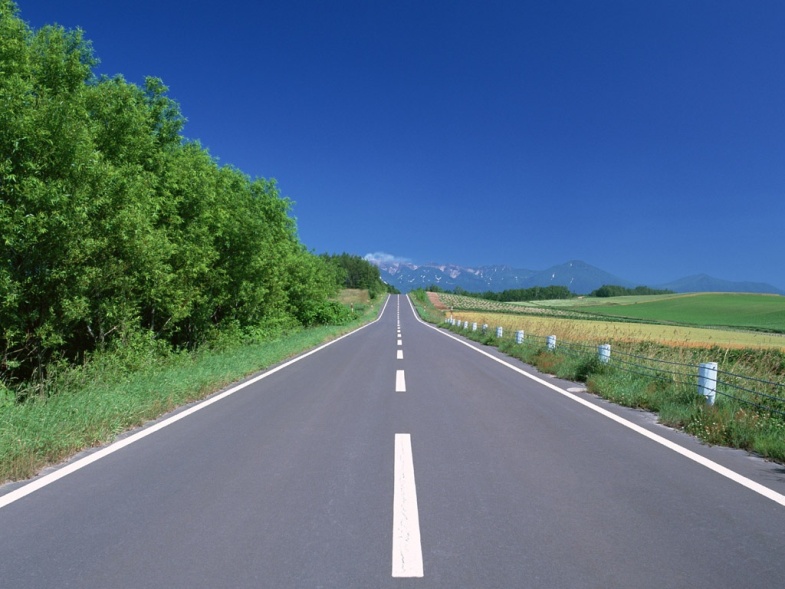 М
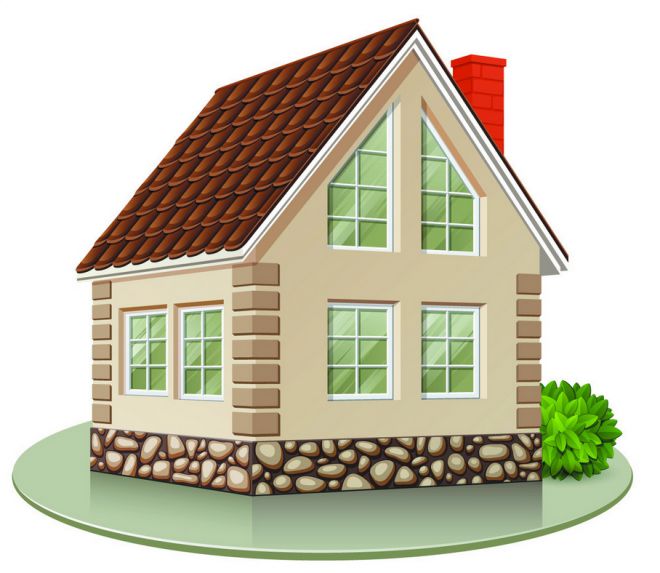 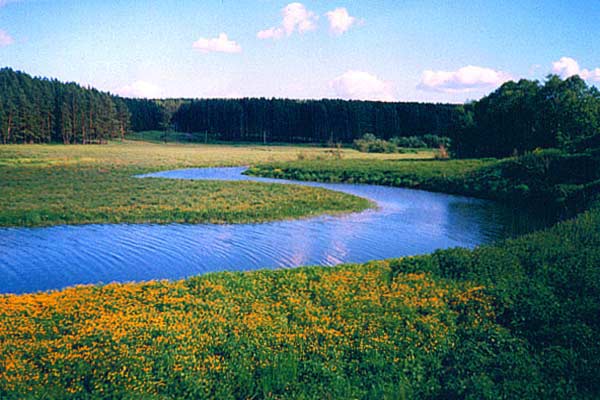 -КА
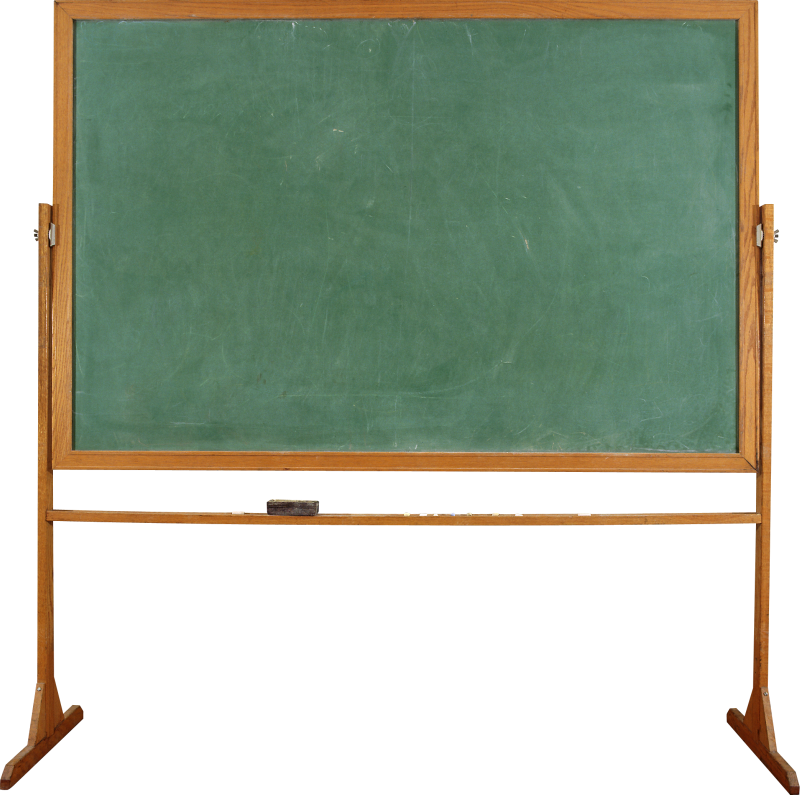 - СКА
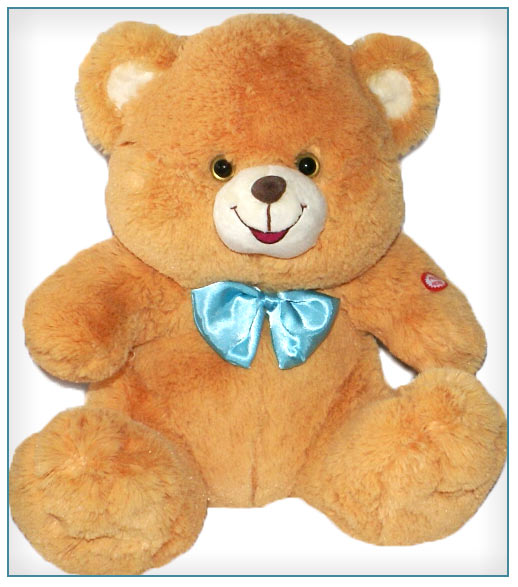 -ШКА
-РА
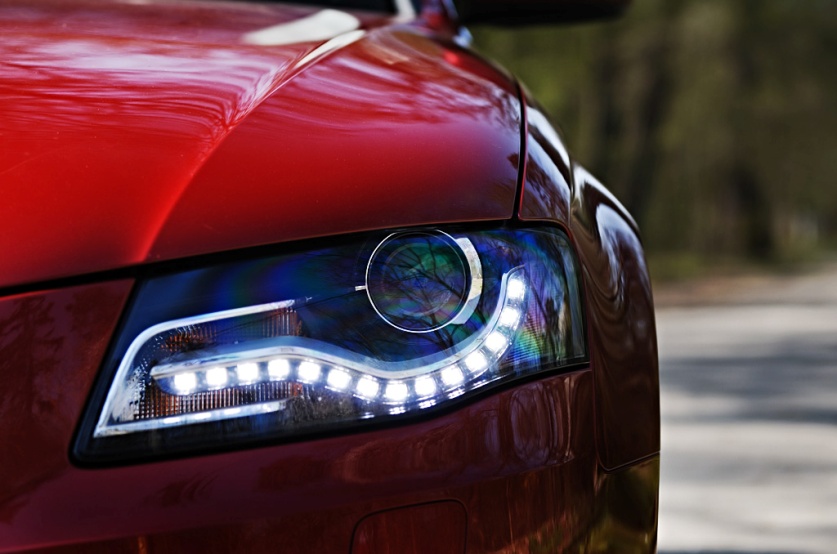 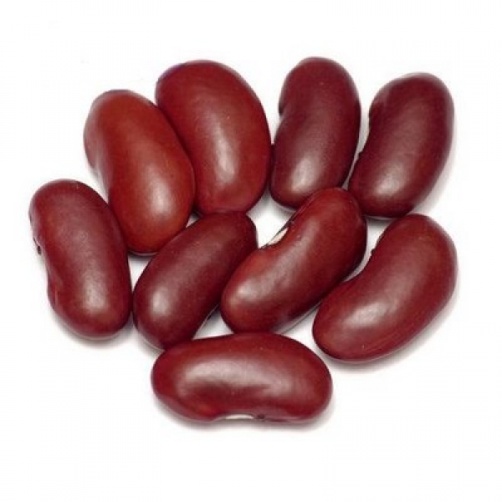 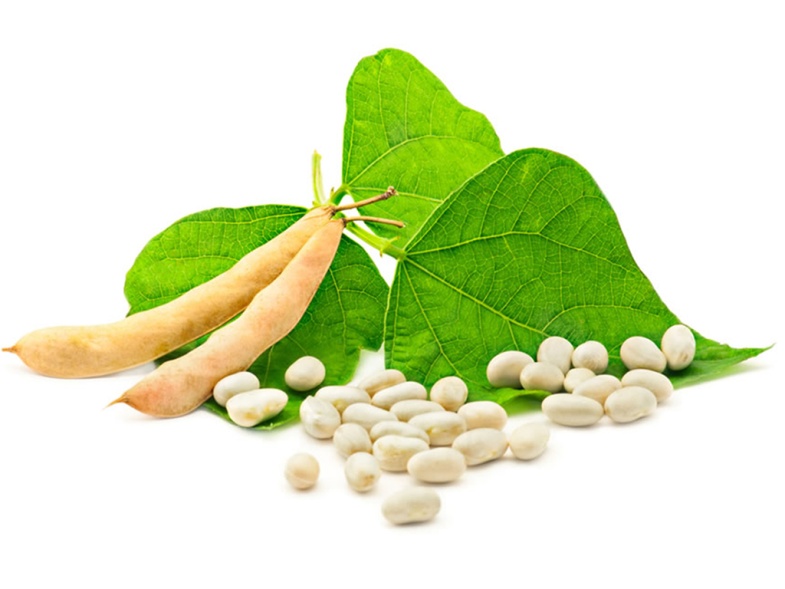 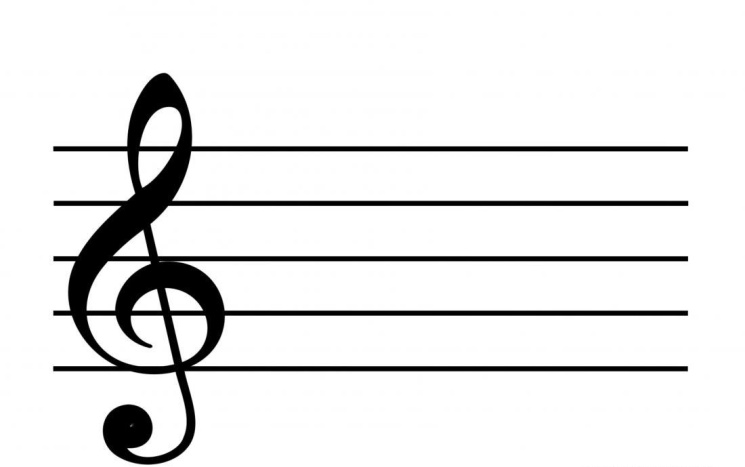 -НО
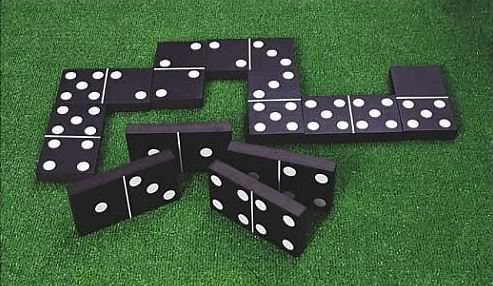 -ЛИ-Я
Иванов
Петров 
Большаков
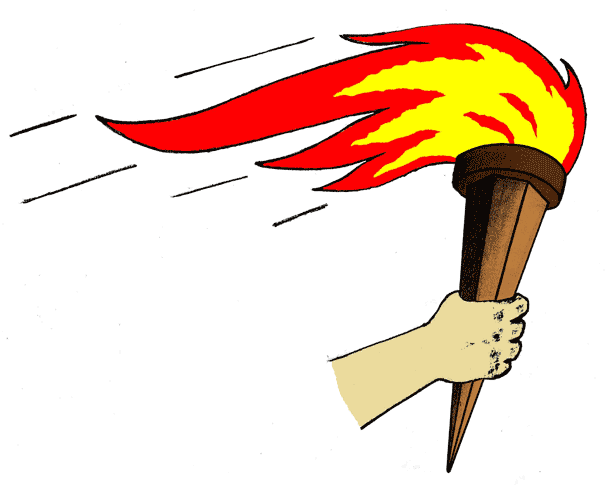 -КЕЛ
-ГУШ-КА
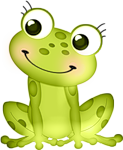 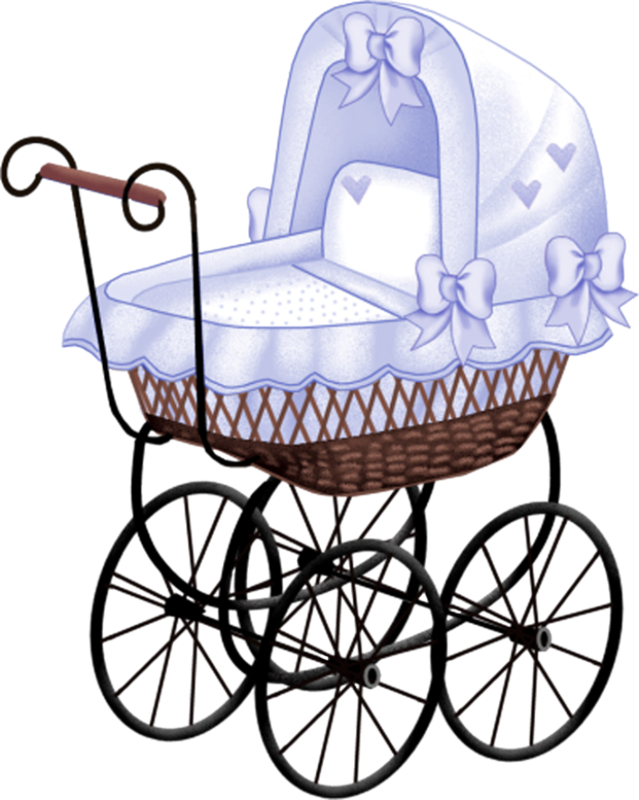 КО-
-СКА
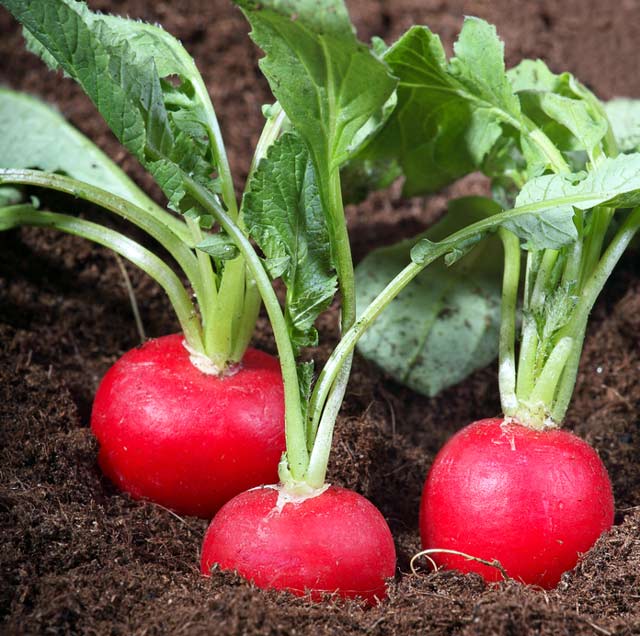 -дис-ка
НЬ
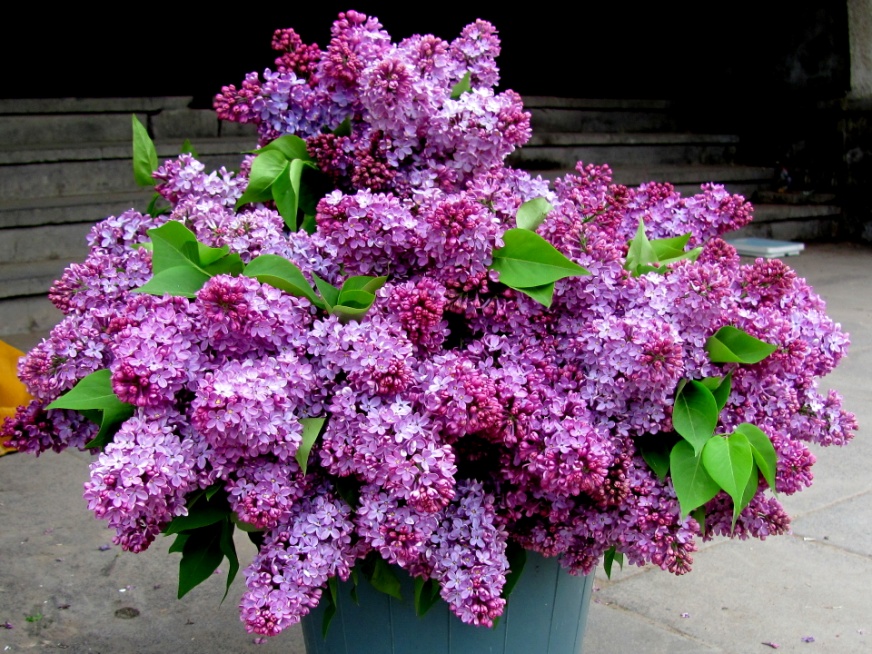